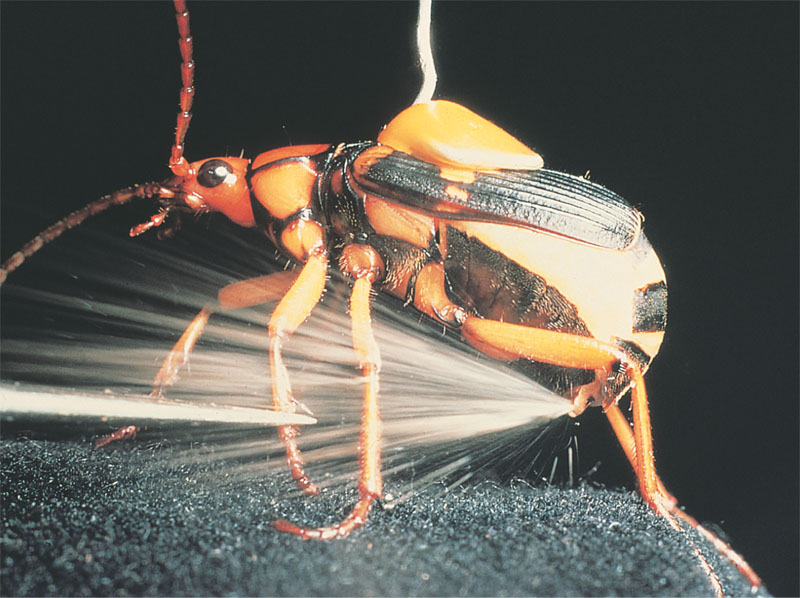 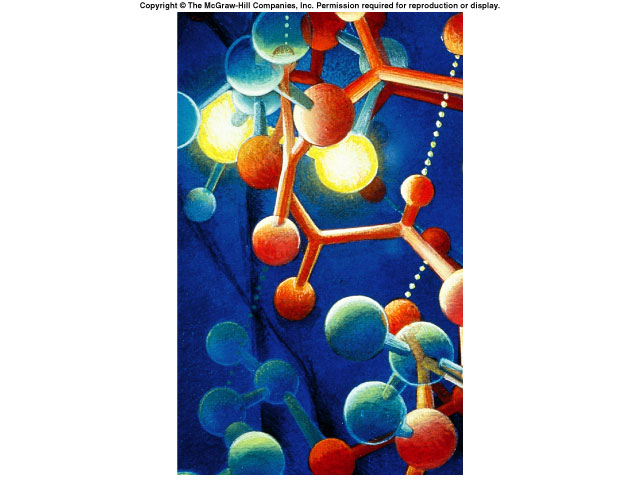 The Chemistry of Life
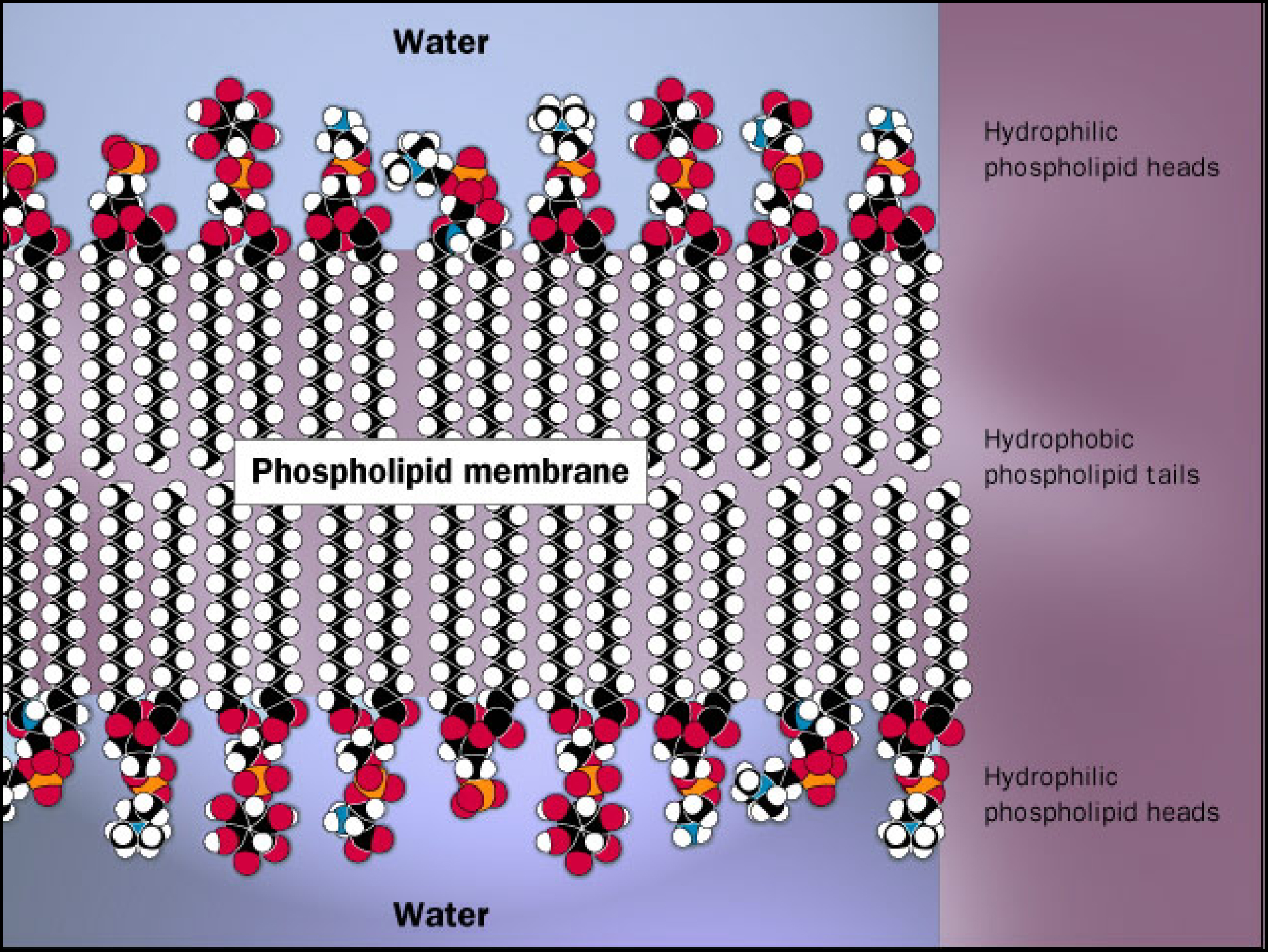 2009-2010
Why are we studying chemistry?
Chemistry is the foundation of Biology
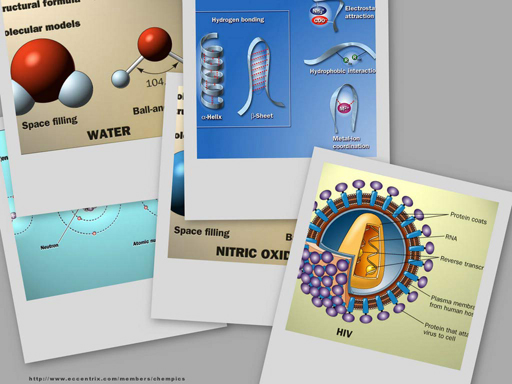 The World of Elements
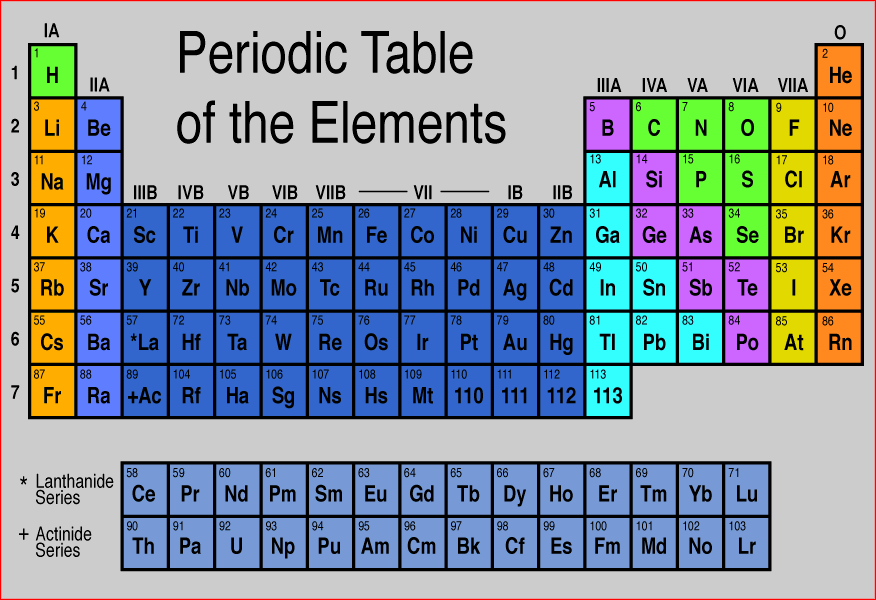 H
C
N
O
Na
Mg
P
S
K
Ca
[Speaker Notes: About 25 elements are essential for life
Four elements make up 96% of living matter: 
• carbon (C)		• hydrogen (H)
• oxygen (O)		• nitrogen (N)
Six elements make up most of remaining 4%: 
• phosphorus (P)	• calcium (Ca)
• sulfur (S)		• potassium (K) 
• magnesium (Mg)	• sodium (Na)]
Elements & their valence shells
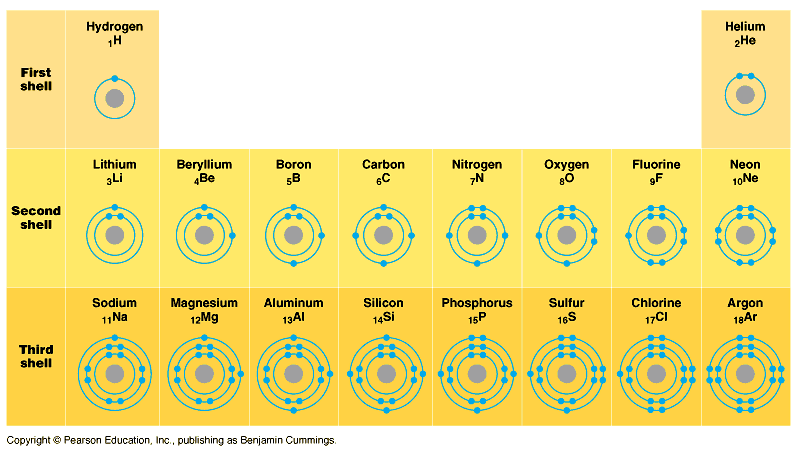 Elements in the same column have the same valence & similar chemical properties
Remember
some food chainsare built on  reducing O to H2O
& some on 
reducing S to H2S
[Speaker Notes: ELECTRONEGATIVITY
Oxygen has medium electronegativity so doesn’t pull electrons all the way off hydrogen whereas chlorine would. 
So oxygen forms a polar covalent bond.

Carbon has only a weak electronegativity so forms a nonpolar covalent bond]
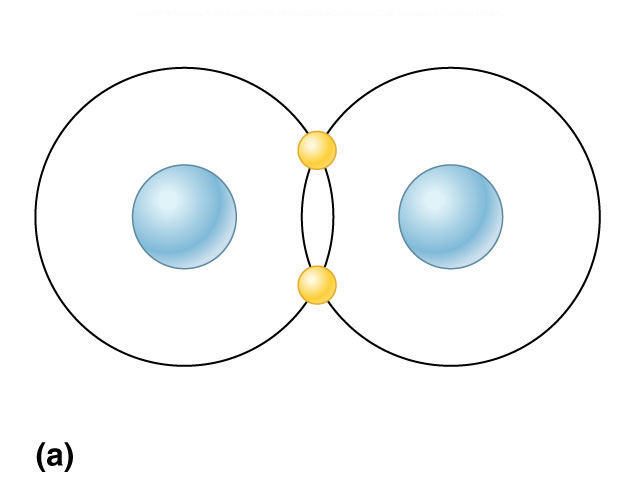 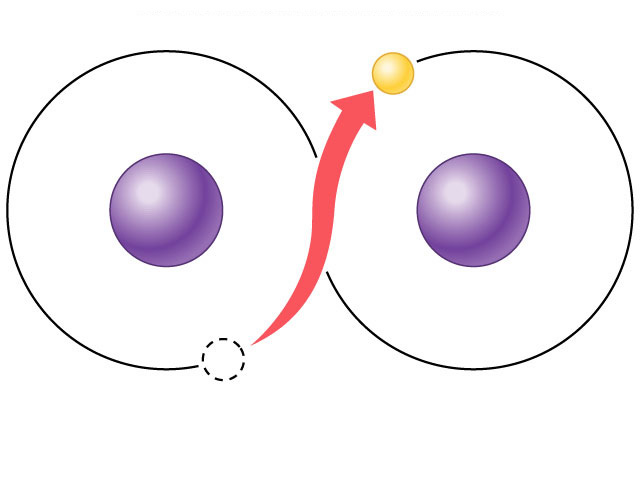 –
–
–
Chemical reactivity
Atoms tend to
complete a partially filled valence shell
                                 or
empty a partially filled valence shell
This tendency drives chemical reactions…
and creates bonds
[Speaker Notes: Ionic or Covalent bonds]
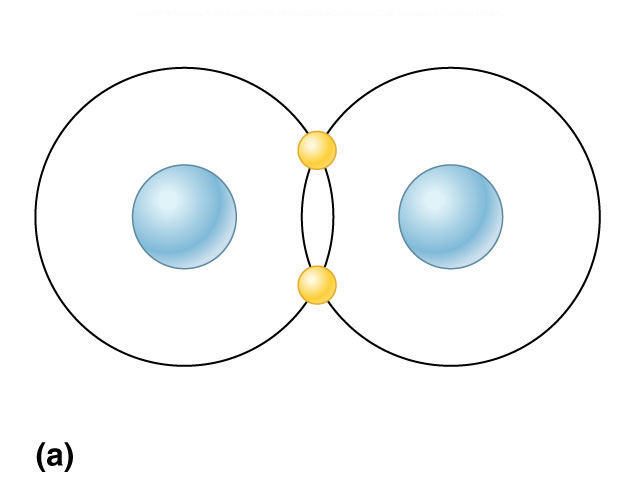 –
–
H2 (hydrogen gas)
Hydrogen bond
Bonds in Biology
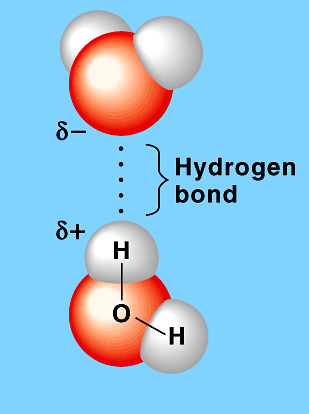 H2O
Weak bonds
hydrogen bonds
attraction between + and –
hydrophobic & hydrophilic interactions
interactions with H2O
van derWaals forces
ionic
Strong bonds
covalent bonds
sharing electrons
H2O
Covalent bond
Nonpolar covalent bond
Pair of electrons shared equally by 2 atoms
example: hydrocarbons = CxHx
methane (CH4 )
Lots of energy stored…& released
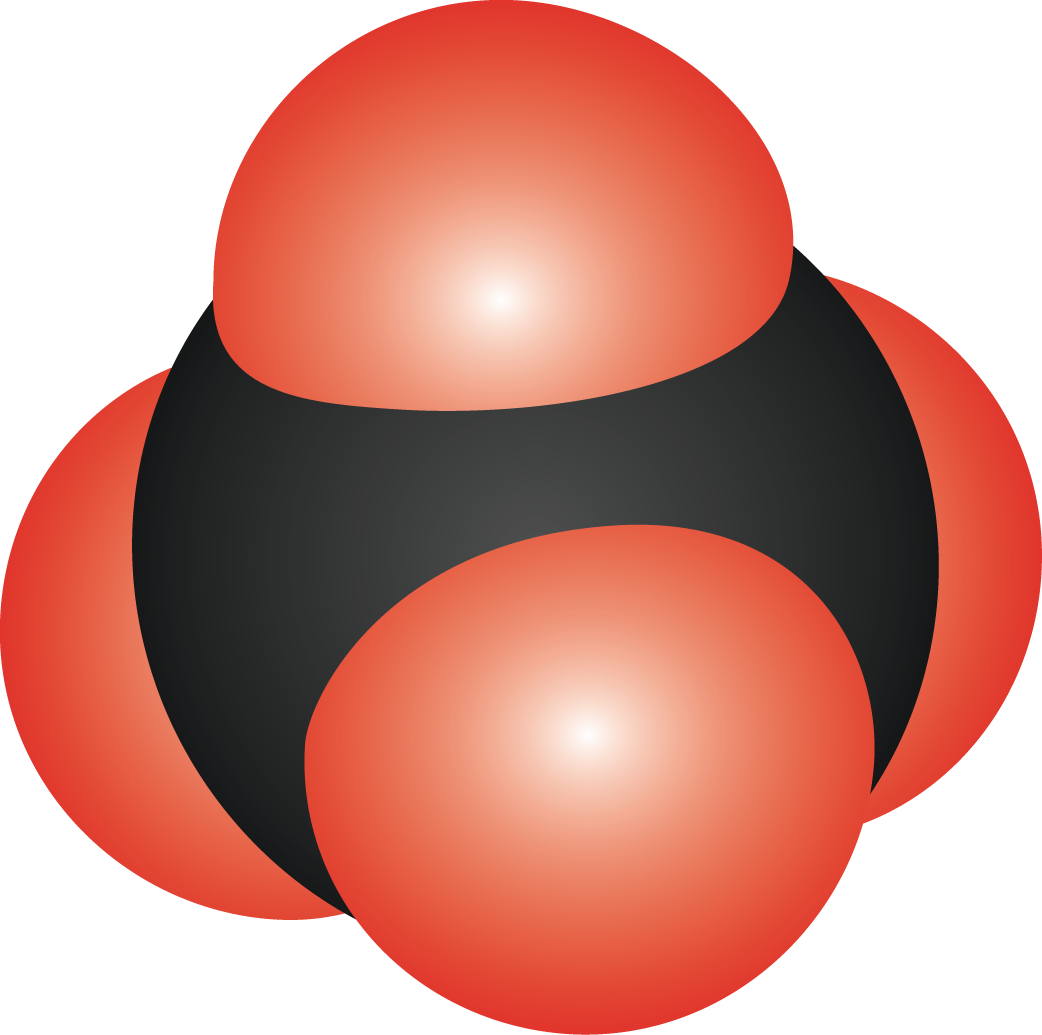 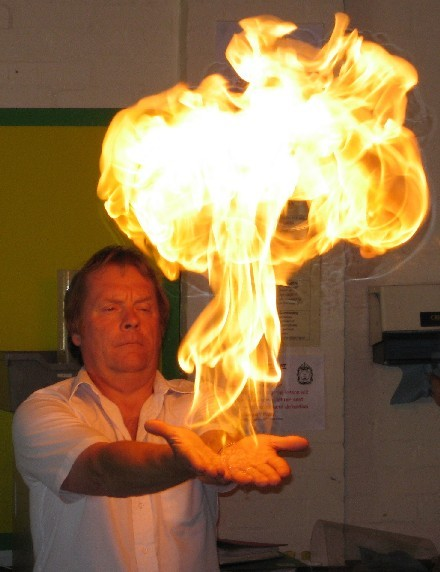 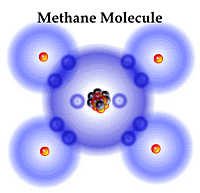 balanced, stable,good building block
[Speaker Notes: Pair of electrons shared equally by 2 atoms
strong stable bond 
example: hydrocarbons = CxHx
methane (CH4 )]
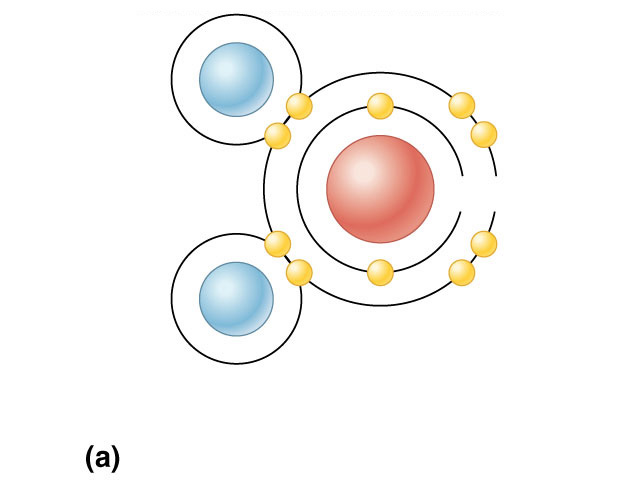 H
Oxygen
H
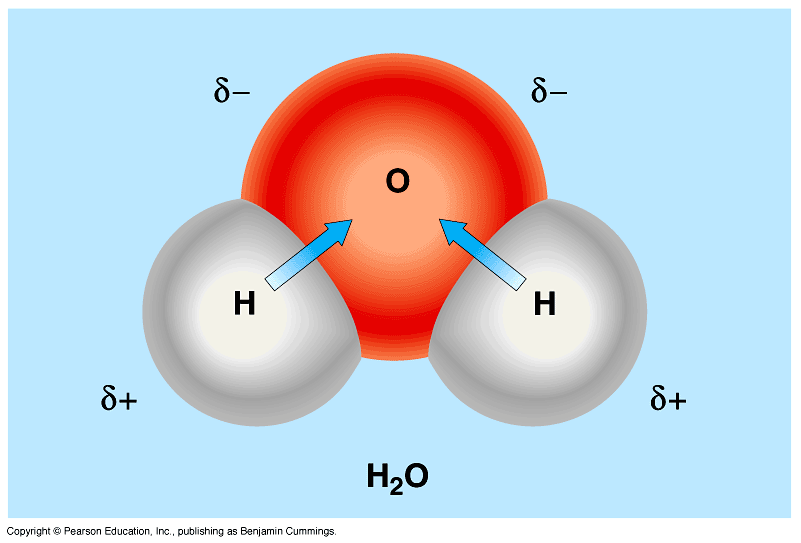 Polar covalent bonds
Pair of electrons shared unequally by 2 atoms
example: water = H2O
oxygen has stronger “attraction” for the electrons than hydrogen
oxygen has higher electronegativity
water is a polar molecule
+ vs – poles
leads to many interesting properties of water…
+
–
–
–
–
+
[Speaker Notes: Pair of electrons shared unequally by 2 atoms
strong but interactive bond
example: bonds within water = H2O
oxygen has stronger “attraction” for the electrons than hydrogen
oxygen has higher electronegativity
water is a polar molecule
+ vs – poles
leads to many interesting properties of water…]
H bonds
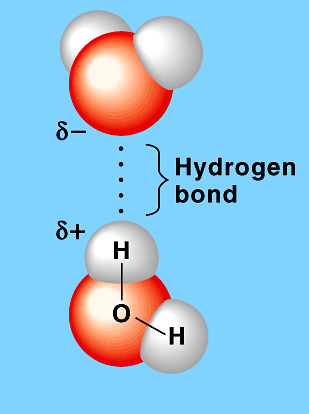 H
H
O
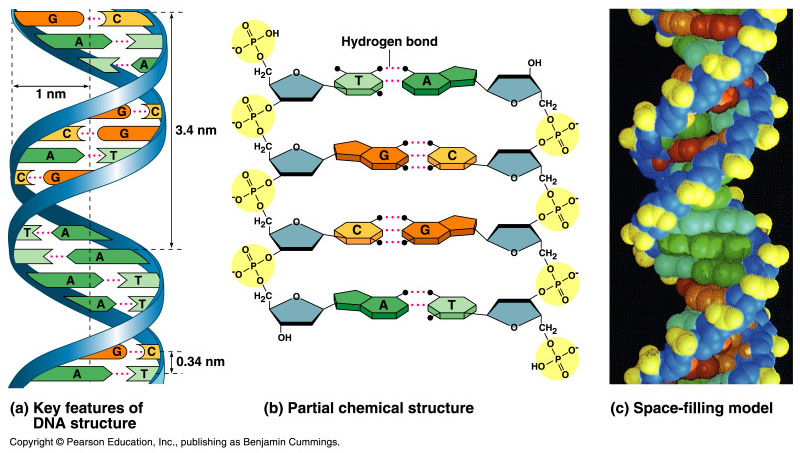 Hydrogen bonding
Polar water creates molecular attractions
attraction between positive H in one H2O molecule to negative O in another H2O 
also can occur wherever an -OH exists in a larger molecule
Weak bond
but common in biology
[Speaker Notes: APBio/TOPICS/Biochemistry/MoviesAP/03_02WaterStructure_A.swf

attraction between H+ in one molecule to O- in another molecule 
weak bond
example: bonds between water molecules
leads to many interesting properties of water]
Chemistry of Life
Properties of Water
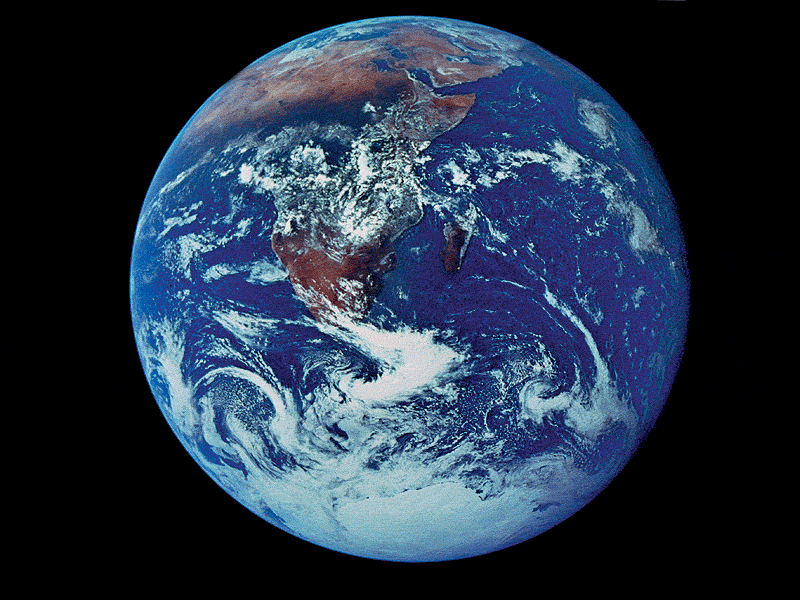 2010-2011
More about Water
Why are we studying water?
All life occurs in water
inside & outside the cell
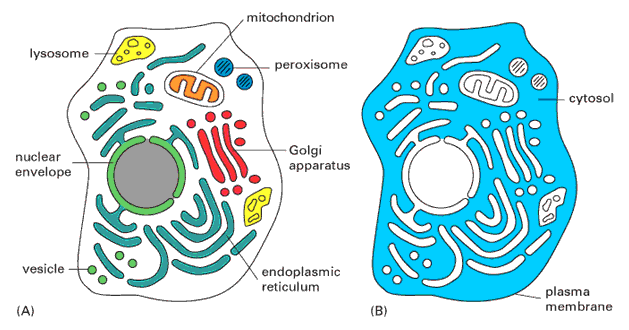 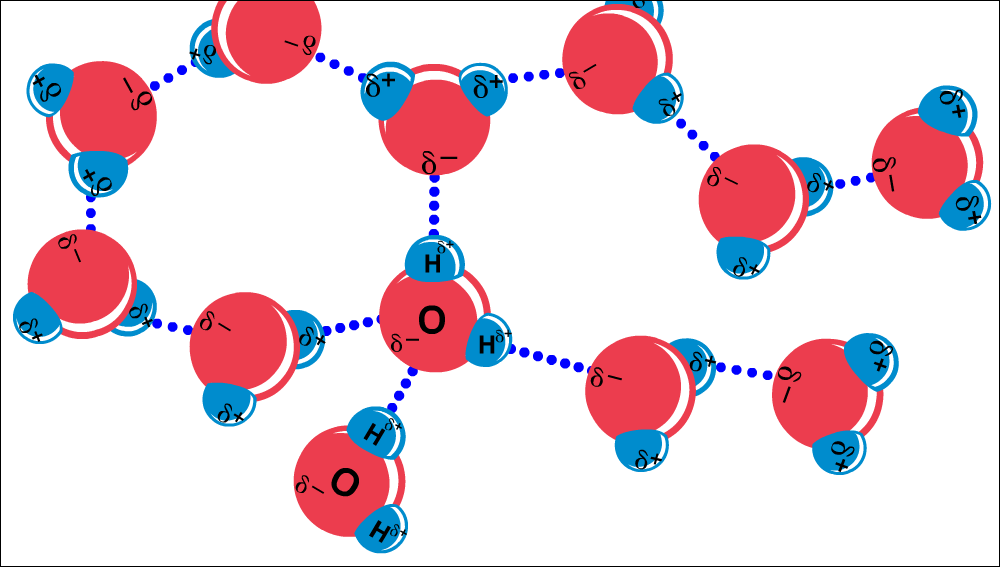 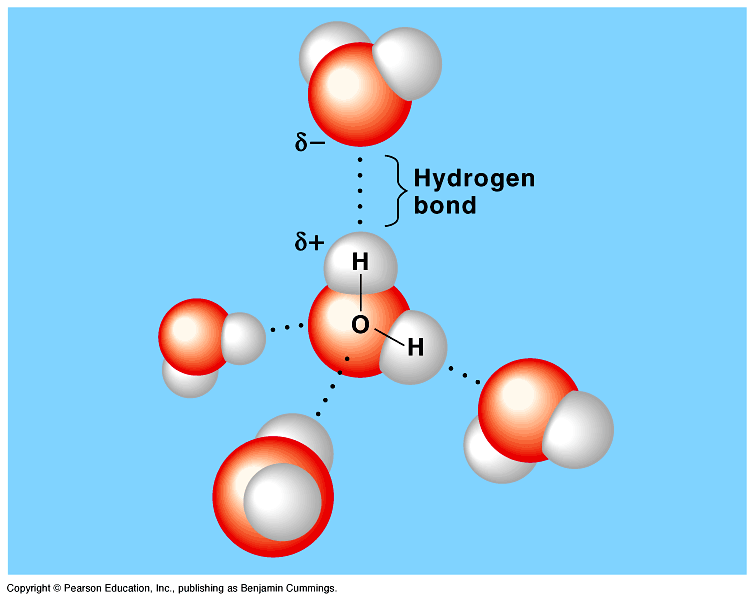 Chemistry of water
H2O molecules form H-bonds with each other
+H attracted to –O
creates a sticky molecule
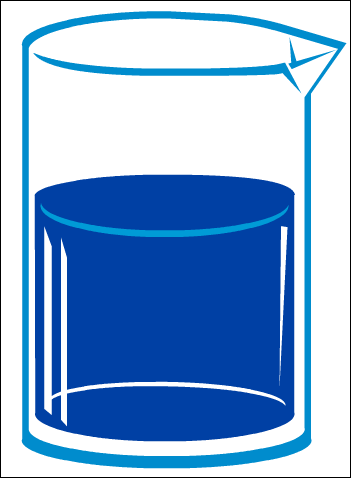 [Speaker Notes: APBio/TOPICS/Biochemistry/Movies AP/hydrogenbonds-Thinkwell.swf]